Annual Interagency Accessibility Forum
Unlocking the Power of Accessibility
Best Practices for Achieving Digital Accessibility
October 13, 2022
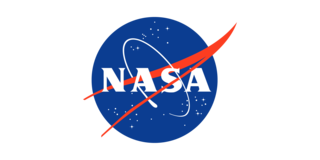 Betsy Sirk
Chairperson, Federal CIO Council Accessibility Community of Practice Industry Outreach Program
NASA Section 508 Program Manager, Goddard Space Flight Center
Email: betsy.sirk@nasa.gov
Agenda
Digital Accessibility Overview
Focus Areas
Acquisition
Acquisition Best Practices
Electronic Content
Electronic Content Best Practices
Key Takeaways
Resources
2
Digital Accessibility Overview
Section 508 of the Rehabilitation Act requires that Federal agencies make Information and Communication Technology (ICT) accessible to all its employees and members of the public regardless of disability
IT/ICT defined as any equipment, interconnected system, or subsystem of equipment used in the automatic acquisition, storage, analysis, evaluation, manipulation, management, movement, control, display, switching, interchange, transmission, or reception of data or information
Applies to technology that is "procured, developed, maintained, or used" by the Federal Government
Examples of ICT include but not limited to: Computers, Hardware, Software/Applications, Peripheral equipment, Scientific/specialized equipment, Office equipment, Multi-function devices, Telecommunications equipment, Websites, Videos, Electronic documents, Official agency communications
Original Section 508 technical standards implemented 2001; Revised Section 508 standards published 2017
3
Focus Areas
Acquisition 
US Government buys more IT than it builds
Develop acquisition processes to ensure digital accessibility requirements are defined up front
Ensure digital accessibility for all contracts and Commercial Off The Shelf (COTS) purchases
Software/Applications Development 
Integrate accessibility requirements into software/applications development processes from the beginning
Ensure digital accessibility is maintained throughout the software development lifecycle
Accessible customer-centered designs yield better applications 
Communications
Ensure that public facing and internal Agency electronic content is accessible
Includes email, presentations, documents, flyers, announcements, broadcasts, notices, publications, etc.
Ensure official agency communications are accessible
Websites
Ensure all Websites are accessible
Design websites with accessibility in mind
Ensure accessibility is maintained
4
Acquisition
Federal acquisition processes for procuring ICT solutions provide key opportunities to ensure accessible technology is acquired
Building accessibility into acquisitions
Enables workforce productivity
Improves customer experience
Prevents the risk of litigation 
Prevents expensive retrofitting of ICT solutions 
Allows those with disabilities an equal footing 
Including accessibility requirements in acquisitions 
Depends on what is being procured (Commercial Off The Shelf (COTS) products, custom development, IT support services, etc.)
Depends on how it’s being procured (Full and open competition, requests for proposals, requests for quotes, established Government-wide Acquisition Vehicles, purchase card, etc.)
One size does not fit all
5
Acquisition Best Practices
New Contracts
Understand which Section 508 Technical Standards apply to the specific procurement 
Identify accessible products or services available within the market 
Include specific relevant accessibility requirements, contract terms and conditions for testing and validation, and expectations throughout the contract period of performance 
As ICT solutions are updated, ensure accessibility is maintained
Existing Contracts/COTS Solutions
Requiring Official identifies specific product or service to be purchased and acquisition method (e.g. existing contract vehicles or purchase cards)
Obtain/evaluate Accessibility Conformance Report (ACR) from Industry
Use and share NASA’s Demystifying Section 508 Guide with Industry
Use acquisition vehicles (e.g. NASA SEWP) that facilitate obtaining ACRs at time of quote
Determine/document possible Section 508 exceptions* 
Provide access to information by an alternative means for those who need it

*NOTE: Applicability of exceptions is never determined by Industry - only by Government
6
Electronic Content
Relates to Software, Communications, and Websites
Section 508 includes Web Content Accessibility Guidelines (WCAG) 2.0 which apply to all web and non-web electronic content
Public-facing and internal to an agency content
Official Agency Communications
Emergency notifications
Initial or final decisions adjudicating an administrative claim or proceeding
Internal or external program or policy announcements
Notices of benefits, program eligibility, employment opportunity, or personnel action
Formal acknowledgements of receipt 
Survey questionnaires
Templates and forms 
Educational and training materials
7
Electronic Content Best Practices
Always provide alternative text for non-text elements
Whenever possible, do not use unnecessary images 
Provide descriptive text for links
Avoid blinking content
Test Navigation using only the keyboard
Never use color as the sole means to convey information
Verify contrast 
Form fields should always be labeled (purpose, roles, and states provided)
Verify links and embedded content (e.g. documents, videos) are accessible
Always use heading levels and styling elements
8
Key Takeaways
Identifying accessibility requirements early in the acquisition or development lifecycle prevents costly rework 
Collaboration among Office of Chief Information Officer/Section 508 Program Managers, acquisition experts, customers, and Industry yields accessible solutions
Obtain Accessibility Conformance Reports (ACR) from Industry to ensure accessible ICT is being purchased
Share NASA’s Demystifying Section 508 Guide with Industry to promote the development of ACRs: https://sewp.nasa.gov/documents/Section_508_Guide_111821.pdf  
Ensure your electronic communications and presentations are accessible
9
[Speaker Notes: Include all appropriate Section 508 requirements in solicitations
Accessibility Requirements Tool (ART) found on Section508.gov automates the Standards Applicability Checklist and may be used to generate customized solicitation language
Use Government-wide Acquisition Contracts (GWACs) or other existing government Best-In-Class contract solutions which facilitate accessibility conformance reports or VPATs being provided to customer at time of quote like NASA’s Solutions for Enterprise Wide Procurement (SEWP)
As products and software are updated/modified, re-test each new version and/or product against the terms and conditions originally established in the contract]
Resources
Section 508 Technical Standards: https://www.access-board.gov/ict/ 
Web Content Accessibility Guidelines: https://www.w3.org/TR/WCAG20/
Accessibility Conformance Report (ACR) Template / VPAT: http://www.itic.org/resources/vpat/VPAT2.4Rev508--February2020.doc 
Section508.gov: https://www.section508.gov/ 
Making Office Documents Accessible:  https://support.microsoft.com/en-us/topic/create-accessible-office-documents-868ecfcd-4f00-4224-b881-a65537a7c155 
Create and Verify PDF documents for accessibility:  https://helpx.adobe.com/acrobat/using/create-verify-pdf-accessibility.html 
NASA Solutions for Enterprise-Wide Procurement: https://www.sewp.nasa.gov/ 
NASA Demystifying Section 508 Guide: https://sewp.nasa.gov/documents/Section_508_Guide_111821.pdf
10